Question Answering Using Enhanced Lexical Semantic Models
Scott Wen-tau Yih
Joint work with    Ming-Wei Chang, Chris Meek, Andrzej Pastusiak

Microsoft Research
The 51st Annual Meeting of the Association for Computational Linguistics (ACL-2013)
Task – Answer Sentence Selection
Given a factoid question, find the sentence that 
Contains the answer
Can sufficiently support the answer
Q: 	Who won the best actor Oscar in 1973?
S1:	Jack Lemmon was awarded the Best Actor Oscar for Save the Tiger (1973).
S2: Academy award winner Kevin Spacey said that Jack Lemmon is remembered as always making time for others.
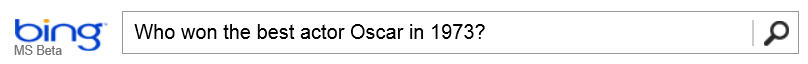 Lemmon was awarded the Best Supporting Actor Oscar in 1956 for Mister Roberts (1955) and the Best Actor Oscar for Save the Tiger (1973), becoming the first actor to achieve this rare double…

Source: Jack Lemmon -- Wikipedia
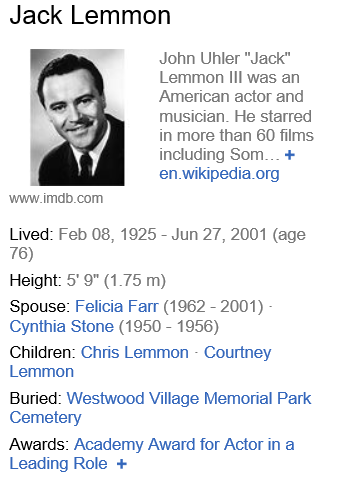 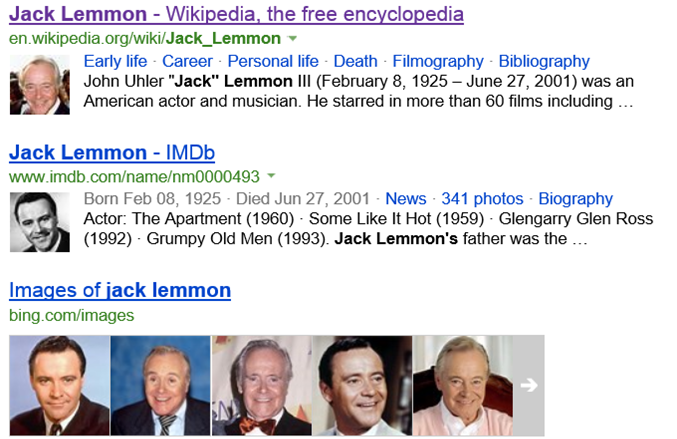 Who won the best actor Oscar in 1973?
Dependency Tree Matching Approaches
Tree edit-distance [Punyakanok, Roth & Yih, 2004]
Represent question and sentence using their dependency trees
Measure their distance by the minimal number of edit operations: change, delete & insert

Quasi-synchronous grammar [Wang et al., 2007]
Tree-edit CRF [Wang & Manning, 2010]
Discriminative learning on tree-edit features [Heilman & Smith, 2010; Yao et al., 2013]
Issues of Dependency Tree Matching
Match the Surface Forms Directly
Q: Who won the best actor Oscar in 1973?
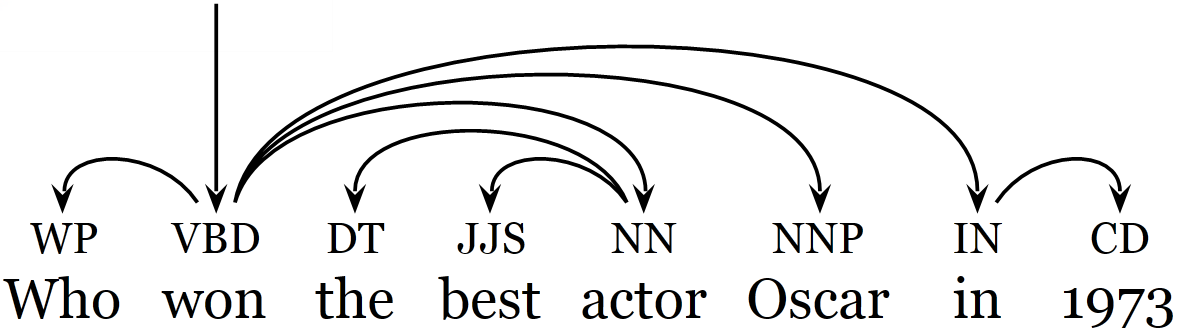 Can matching Q & S directly perform comparably?
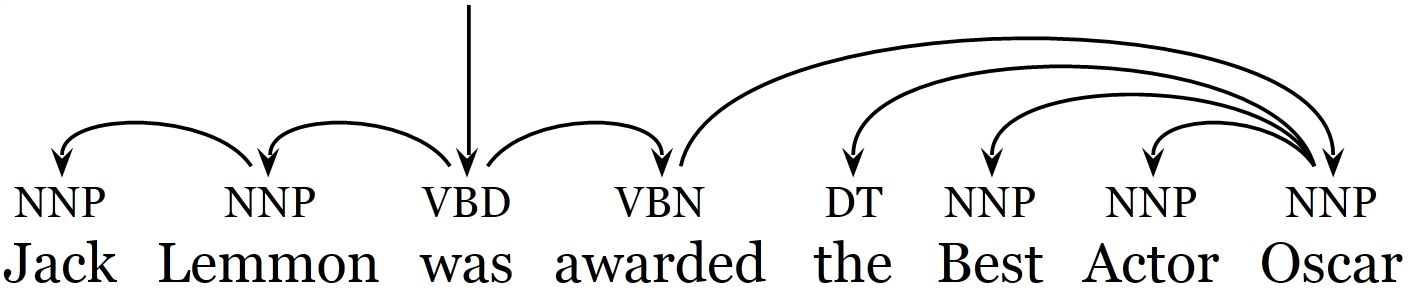 S: Jack Lemmon was awarded the Best Actor Oscar.
Match the Surface Forms Directly
Q: Who won the best actor Oscar in 1973?
S: Jack Lemmon was awarded the Best Actor Oscar.
Using a simple word alignment setting
Link words in Q that are related to words in S
Determine whether two words can be semantically associated using recently developed lexical semantic models
Main Results
Investigate unstructured and structured models that incorporate rich lexical semantic information
Enhanced lexical semantic models (beyond WordNet) are crucial in improving performance
Simple unstructured BoW models become very competitive

Outperform previous tree-matching approaches
Outline
Introduction
Problem definition
Lexical semantic models
QA matching models
Experiments
Conclusions
Problem Definition
What is the fastest car in the world?



The Jaguar XJ220 is the dearest, fastest and most sought after car on the planet.
Word Alignment View
[Harabagiu & Moldovan, 2001]
Words that are semantically related
Outline
Introduction
Problem definition
Lexical semantic models
Synonymy/Antonymy
Hypernymy/Hyponymy (the Is-A relation)
Semantic word similarity
QA matching models
Experiments
Conclusions
Synonymy/Antonymy
Synonyms can be easily found in a thesaurus
Degree of synonymy provides more information
ship vs. boat

Polarity Inducing LSA (PILSA) [Yih, Zweig & Platt, EMNLP-CoNLL-12]
A vector space model that encodes polarity information
Synonyms cluster together in this space
Antonyms lie at the opposite ends of a unit sphere
burning
hot
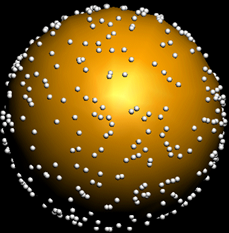 freezing
cold
Polarity Inducing Latent Semantic Analysis[Yih, Zweig & Platt, EMNLP-CoNLL-12]
Acrimony: rancor, conflict, bitterness; goodwill, affection
Affection: goodwill, tenderness, fondness; acrimony, rancor
Inducing polarity
Hypernymy/Hyponymy (the Is-A relation)
Q:	What color is Saturn?S:	Saturn is a giant gas planet with brown and beige clouds.
Q:	Who wrote Moonlight Sonata?S:	Ludwig van Beethoven composed the Moonlight Sonata in 1801.
Probase [Wu et al. 2012]
A KB that contains 2.7 million concepts
Relations discovered by Hearst patterns from 1.68 billion Web pages
Degree of relations based on frequency of term co-occurrences

Evaluated on SemEval-12 Relational Similarity [Zhila et al., NAACL-HLT-2013]
“Y is a kind of X” – What is the most illustrative example word pair?
Semantic Word Similarity
A “back-off” solution when the exact lexical relation is unclear

Measuring Semantic Word Similarity
Vector space model (VSM)
Similarity score is derived by cosine

Heterogeneous VSMs [Yih & Qazvinian, HLT-NAACL-2012]
Wikipedia context vectors
RNN language model word embedding [Mikolov et al., 2010]
Clickthrough-based latent semantic model [Gao et al., SIGIR-2011]
Outline
Introduction
Problem definition
Lexical semantic models
QA matching models
Bag-of-words model
Learning latent structures
Experiments
Conclusions
Bag-of-Words Model (1/2)
Word Alignment – Complete bipartite matching
Every word in question maps to every word in sentence
What is the fastest car in the world?



The Jaguar XJ220 is the dearest, fastest and most sought after car on the planet.
Bag-of-Words Model (2/2)
Latent Word Alignment Structures (1/2)
Issue of the bag-of-words models
Unrelated parts of sentence will be paired with words in question
Q: Which was the first movie that James Dean was in?S: 	James Dean, who began as an actor on TV dramas, didn’t 	make his screen debut until 1951’s “Fixed Bayonet.”
Latent Word Alignment Structures (2/2)
The latent structure: word alignment with the many-to-one constraints
Each word in 𝑞 needs to be linked to a word in 𝑠.
Each word in 𝑠 can be linked to zero or more words in 𝑞.
What is the fastest car in the world?



The Jaguar XJ220 is the dearest, fastest and most sought after car on the planet.
Learning Latent Word Alignment Structures
Outline
Introduction
Problem definition
Lexical semantic models
QA matching models
Experiments
Dataset
Evaluation metrics
Results
Conclusions
Dataset [Wang et al., EMNLP-CoNLL-2007]
Created based on TREC QA data
Manual judgment for each question/answer-sentence pair

Training – Q/A pairs from TREC 8-12
Clean: 5,919 manually judged Q/A pairs (100 questions)

Development and Test: Q/A pairs from TREC 13
Dev: 1,374 Q/A pairs (84 questions)
Test: 1,866 Q/A pairs (100 questions)
Evaluation
Implementation Details
Results – BDT vs. LCLR
I&L: Identical Word & Lemma Match
Results – BDT vs. LCLR
WN: WordNet Syn, Ant, Hyper/Hypo
Results – BDT vs. LCLR
LS: Enhanced Lexical Semantics
Results – BDT vs. LCLR
NER&AnsType: Named Entity & Answer Type Checking
Results – LCLR vs. TED-based Methods
*Updated numbers; different from the version in the proceedings
Limitation of Word Matching Models
Three reasons/sources of errors
Uncovered or inaccurate entity relations
Lack of robust question analysis
Need of high-level semantic representation and inference
Q: 	In what film is Gordon Gekko the main character?
S:	He received a best actor Oscar in 1987 for this role as Gordon Gekko in “Wall Street”.
Conclusions
Answer sentence selection using word alignment
Leveraging enhanced lexical semantic models to find semantically related words
Key findings
Rich lexical semantic information improves both unstructured (BoW) and structured (LCLR) models
Outperform the dependency tree matching approaches

Future Work
Applications in community QA, paraphrasing, textual entailment
High-level semantic representations